jungeNGG Workshop
Tarifpolitik
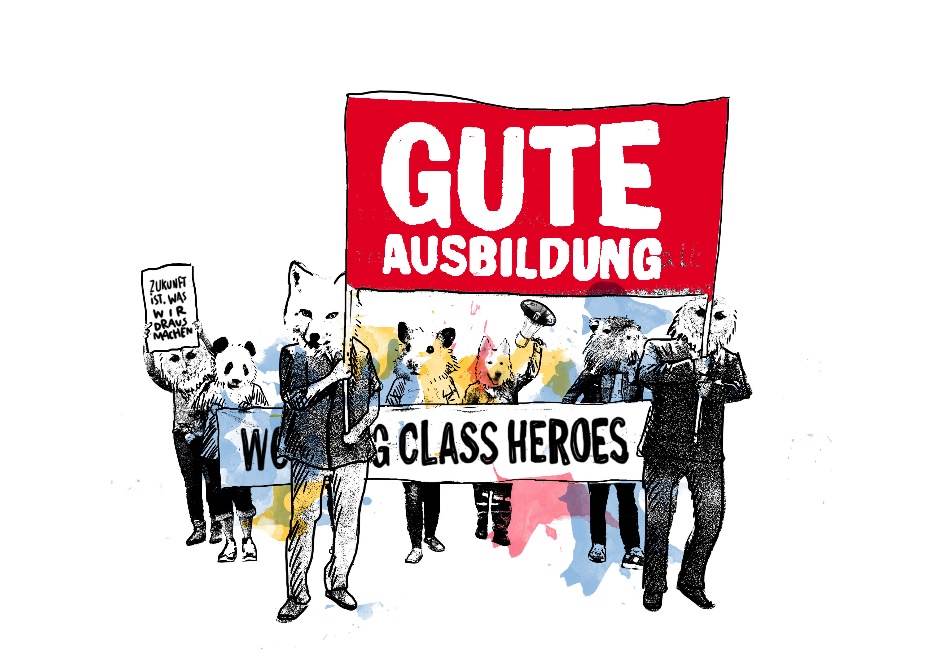 Vorstellung
Folie 1
08.06.2018
Warum Tarifverträge?
Wie viele Stunden darf jede/r AN und Azubi über 18 in Deutschland in der Woche arbeiten laut Gesetz?
48 Stunden / 6 Tage laut ArbZG
Wie viele Tage Urlaub hat jede/r AN und Azubi laut Gesetz?
24 Tage / 6 Tage Woche = 4 Wochen laut BUrlG
Wie hoch ist die Mindestausbildungsvergütung in Deutschland im Moment? Bitte für alle 3 Ausbildungsjahre benennen.
Angemessen laut BBiG
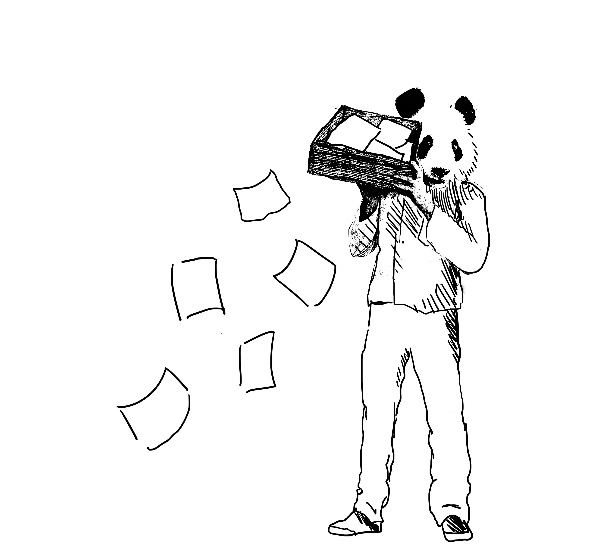 Folie 2
08.06.2018
Tarifvertrag  - wie funktioniert das?
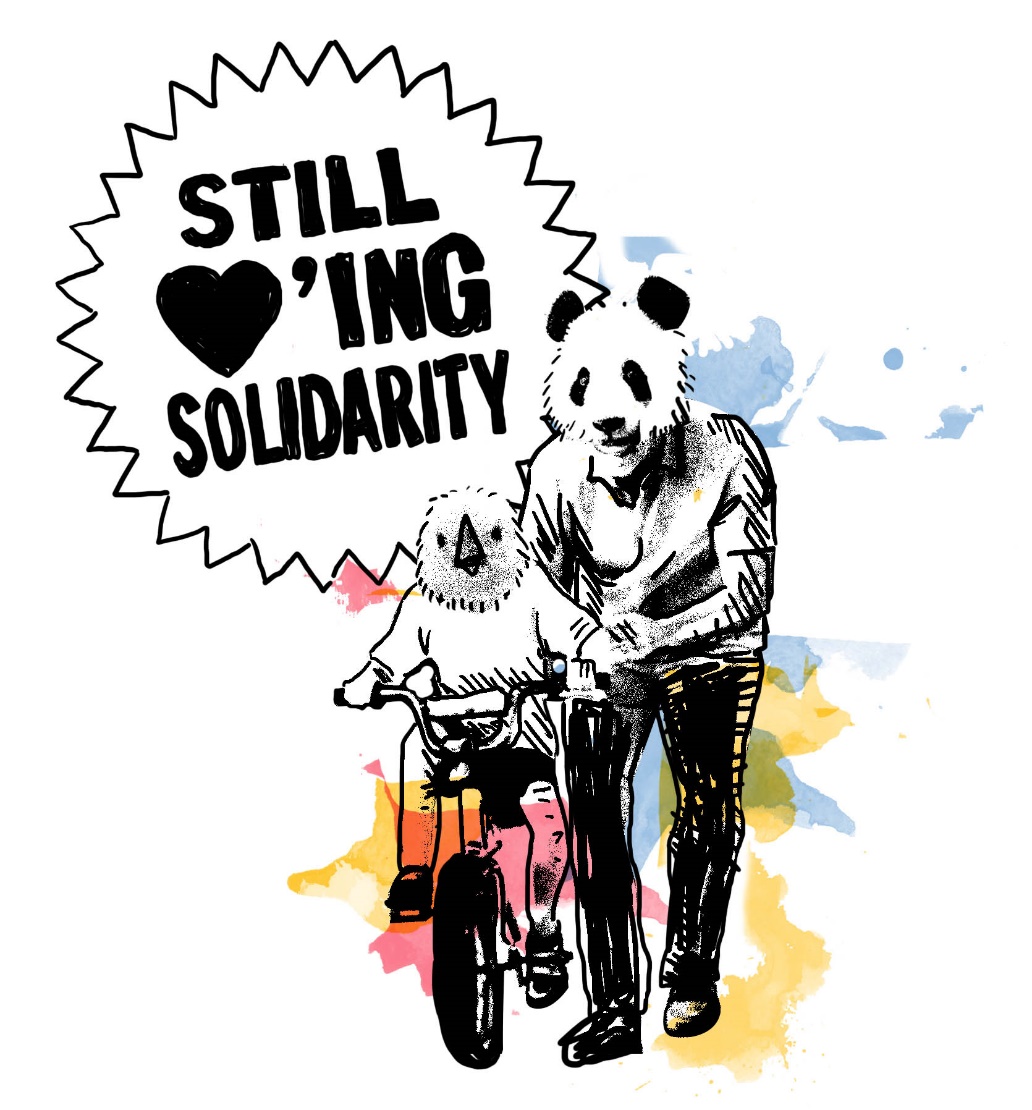 Folie 3
08.06.2018
Grundlagen Tarifvertrag
In Tarifverträgen wird alles rund ums Arbeitsleben geregelt:
 Löhne, Gehälter, Ausbildungsvergütungen
 Arbeitszeit
 Urlaub und Urlaubsgeld
 die Jahressonderzuwendung (Weihnachtsgeld) 
 Übernahme nach der Ausbildung (nicht immer)

Typisch für Deutschland sind Tarifverträge 
Flächentarifverträge (Branchen oder Länder)
Bundestarifverträge (Mc Donalds, Zuckerindustrie) 
Firmen- bzw. Haustarifverträge, wie bei CCE AG, Maggi
Folie 4
08.06.2018
Tarif-
kommission
Tarif-
kommission
Wie kommen Tarifverträge zustande?
Forderung der
Mitglieder
in den
Betrieben
Forderung der
einzelnen
Arbeitgeber
Gewerkschaft
NGG
Arbeitgeber-
verband
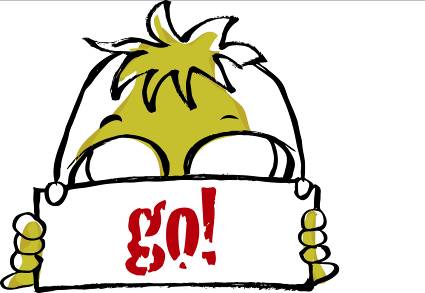 verhandeln in Tarifverhandlungen
Tarifverträge
Lohn-, Gehalts- und Manteltarifvertrag
Folie 5
08.06.2018
Und wenn man sich nicht einigt?
Evtl.
Schlichtung
Die Tarifkommission 
erklärt 
das Scheitern der 
Verhandlung
Keine Einigung
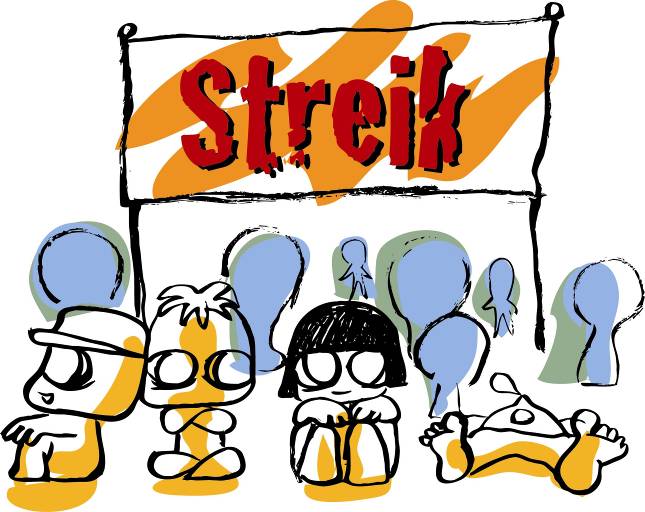 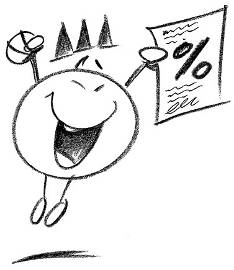 Urabstimmung aller Mitglieder der Gewerkschaft des Tarifgebietes
NeuerVertrag
NeuerVertrag
...wenn min. 75 % für Streik sind: STREIK!!
Arbeitgeber können mit Aussperrung reagieren
Abstimmung aller am Streik beteiligten Gewerkschaftsmitglieder:
min. 25 % müssen zustimmen
Neue Verhandlungen
Folie 6
08.06.2018
Wie sieht das aus?
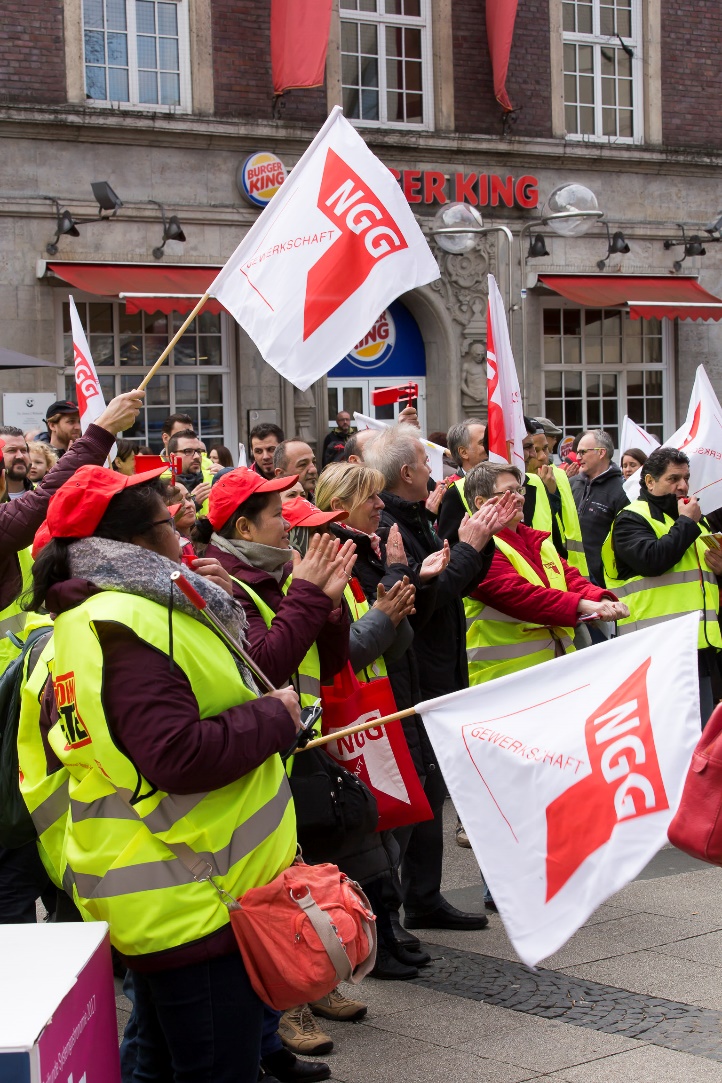 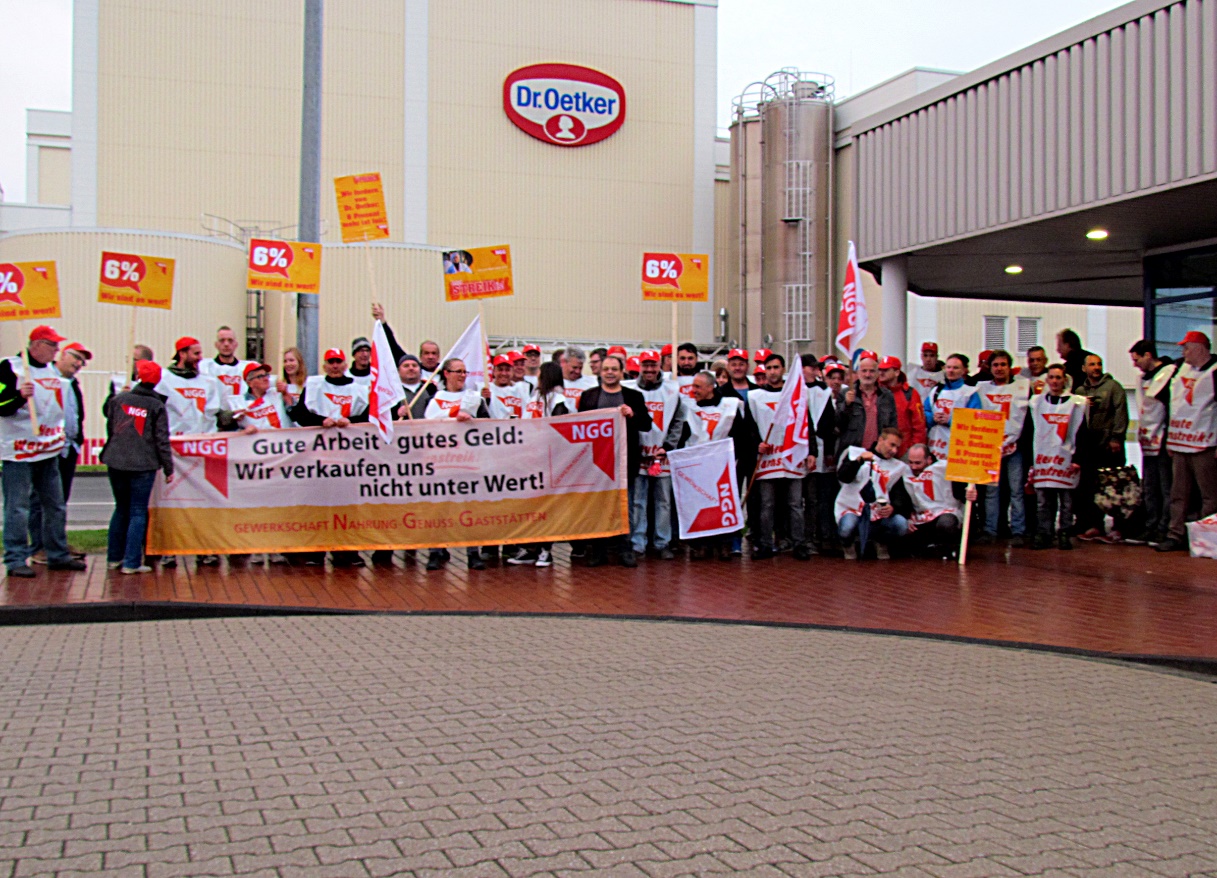 Folie 7
08.06.2018
Welche Arten von Tarifverträgen gibt es?
Manteltarifvertrag:
Lohn- und Gehaltstarifvertrag:
Allgemeine Arbeitsbedingungen
 Arbeitszeit
 Urlaub
 Überstundenregelung
 Kündigungsfristen
 ...
Höhe des Entgelts, Azubi-Vergütung
 Eingruppierung
 Tätigkeitsmerkmale
 regelmäßige Entgelterhöhung
 ...
Folie 8
08.06.2018
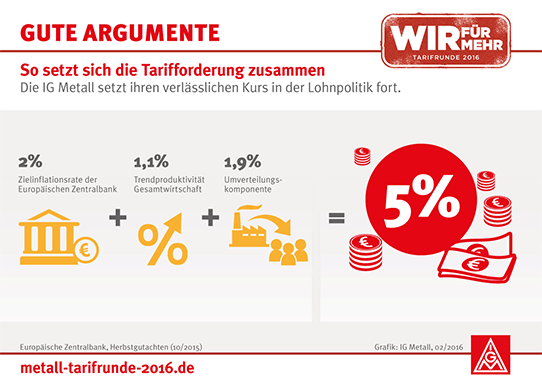 Folie 9
08.06.2018
Tarifforderungen bei jungeNGG
Folie 10
08.06.2018
Pause
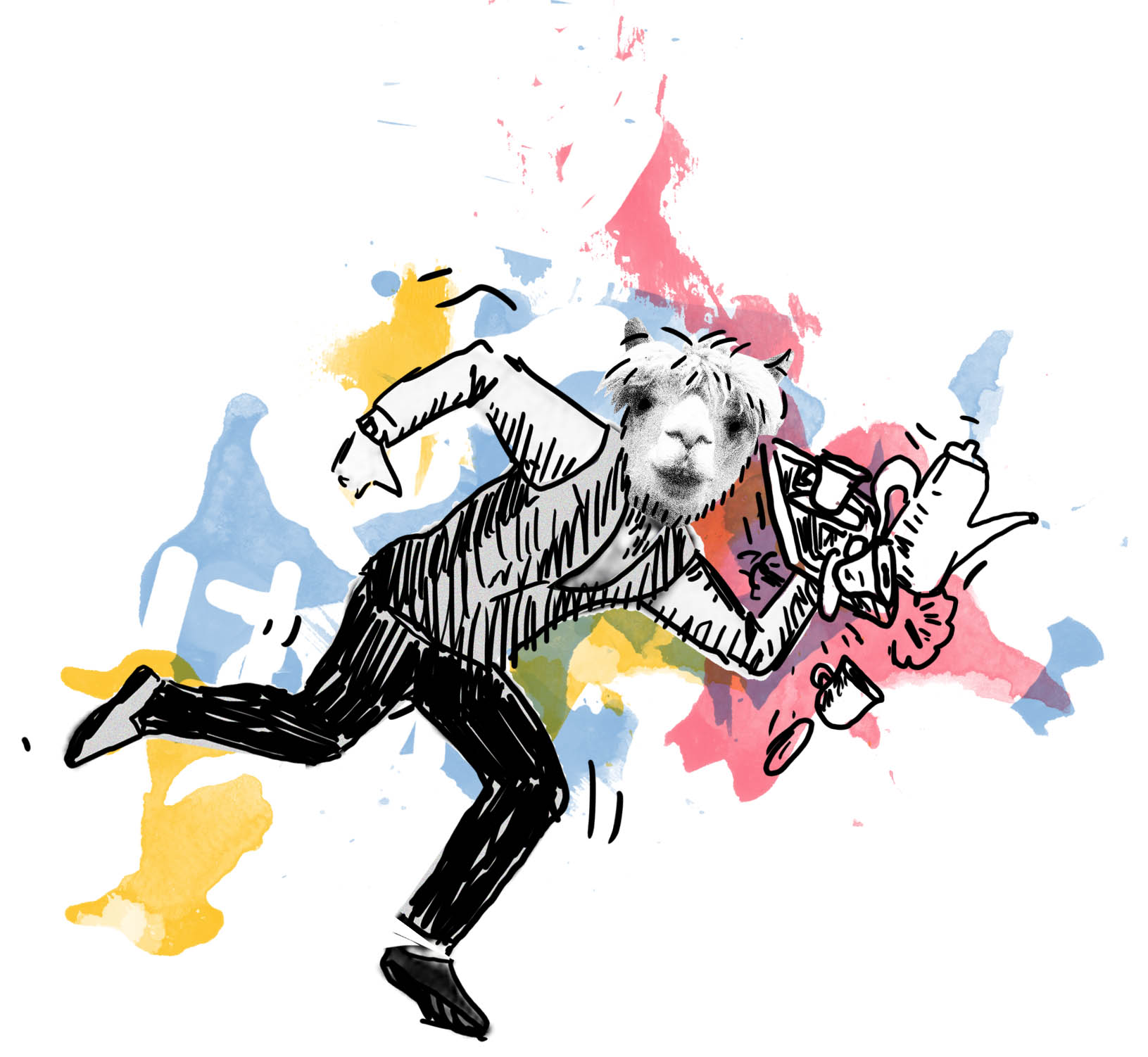 Folie 11
08.06.2018
Tarifpolitik in unseren Anträgen
A005  - Doppelbelastung BS-Tage
A006 - Lern- und Lehrmittelfreiheit  A007
A009 - freie Fahrt, freies Lernen  A010
E001 - Wochenarbeitszeit und neue Arbeitszeitmodelle
E004 - Kinderbetreuung im Betrieb
E005 - Gewinne für alle!
Folie 12
08.06.2018
Rückblick BJK 2013
Was haben wir schon 2013 beschlossen?
Besetzung unserer Tarifkommissionsmandate!
Austausch mit den Landesbezirksvorsitzenden
Übernahme nach der Ausbildung!
Fachliteratur, Dienstkleidung, Fahrtkosten, Sonderzahlungen für alle!
Welche weiteren Forderungen habt Ihr?
Folie 13
08.06.2018
Warum NGG?
NGG finanziert ihre Arbeit ausschließlich aus Mitgliedsbeiträgen. Das macht uns unabhängig und gegnerfrei.
Ohne Gewerkschaft keine Tarifverträge. Je stärker die Gewerkschaft, desto bessere Tarifverträge.
Wir setzen Tarifverträge auch durch, wie den Mehrarbeitszuschlag bei Teilzeit oder Jahressonderzuwendung nach Betriebszugehörigkeit.
Rechtsschutz rund um Arbeits- und Sozialrecht für alle Mitglieder - in der Regel umfassender als private Rechtsschutzversicherungen.
Wir beraten Betriebsräte und JAVis mit unserer Expertise, Weitblick und den Beschäftigten im Fokus.
Vernetzung mit anderen JAVis Betriebsräten.
Presse- und Öffentlichkeitsarbeit
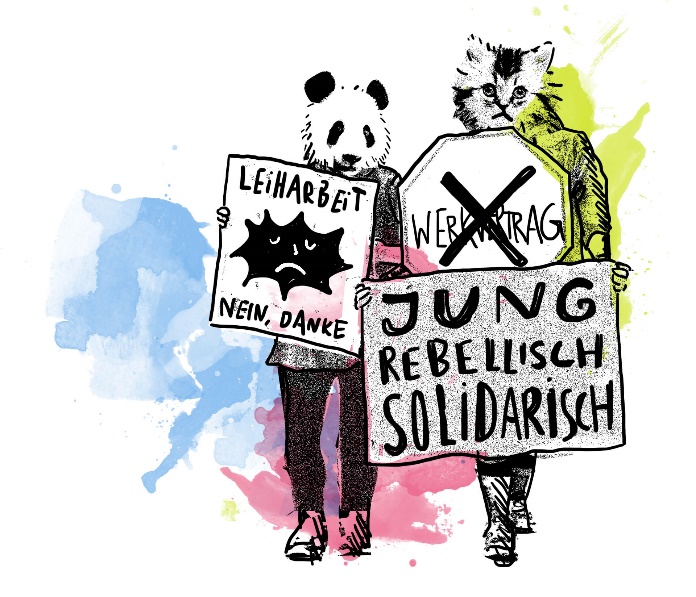 Folie 14
08.06.2018
Gemeinsam sind wir stark!
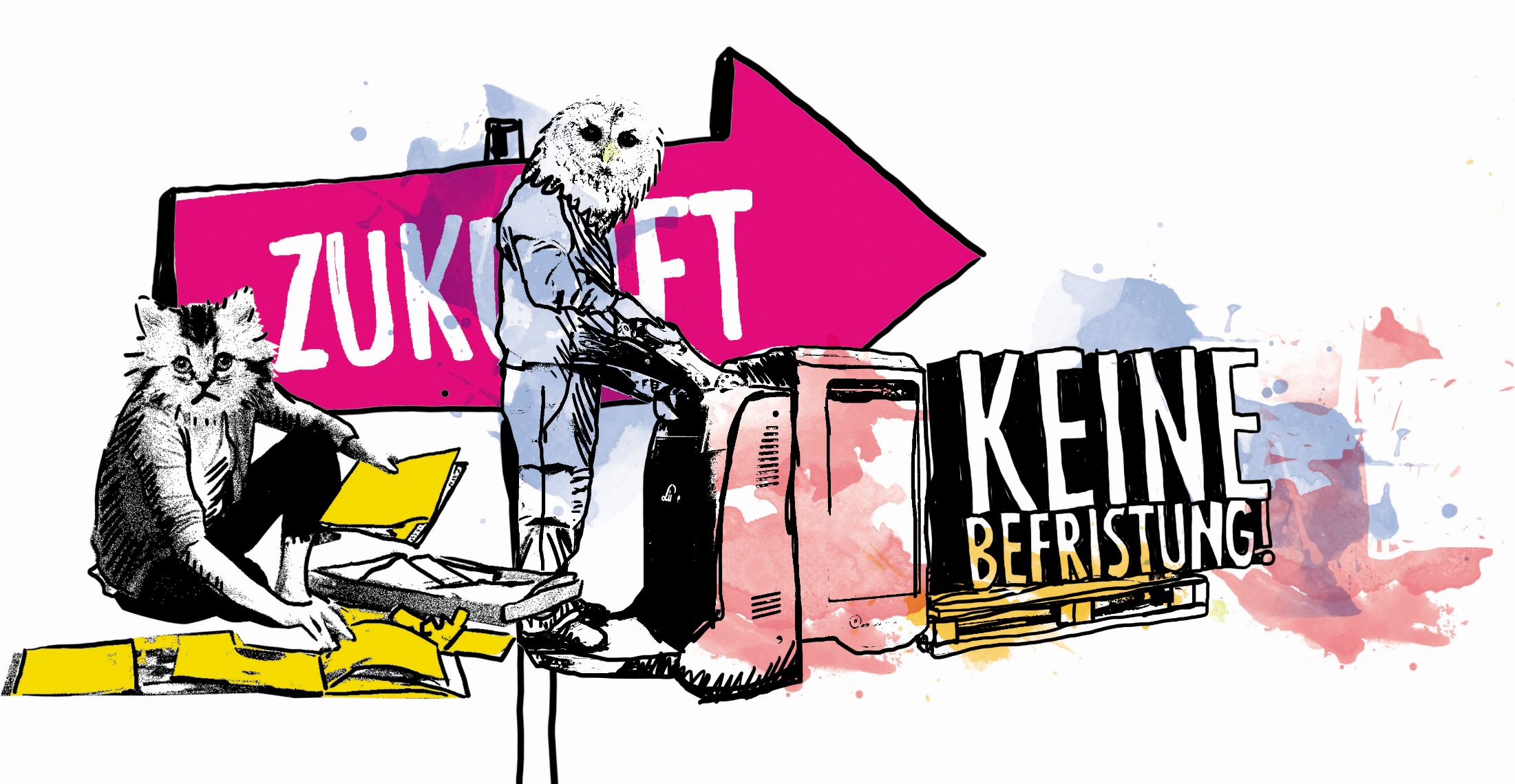 Folie 15
08.06.2018